Environmental Data Analysiswith MATLAB or Python3rd EditionLecture 16
SYLLABUS
Lecture 01		Intro; Using MTLAB or PythonLecture 02		Looking At DataLecture 03		Probability and Measurement ErrorLecture 04		Multivariate DistributionsLecture 05		Linear ModelsLecture 06		The Principle of Least SquaresLecture 07		Prior InformationLecture 08		Solving Generalized Least Squares Problems Lecture 09		Fourier SeriesLecture 10		Complex Fourier SeriesLecture 11		Lessons Learned from the Fourier Transform
	Lecture 12		Power SpectraLecture 13		Filter Theory Lecture 14		Applications of Filters Lecture 15		Factor Analysis and Cluster AnalysisLecture 16		Empirical Orthogonal functions and ClustersLecture 17		Covariance and AutocorrelationLecture 18		Cross-correlationLecture 19		Smoothing, Correlation and SpectraLecture 20		Coherence; Tapering and Spectral Analysis Lecture 21		Interpolation and Gaussian Process Regression
	Lecture 22		Linear Approximations and Non Linear Least Squares
	Lecture 23		Adaptable Approximations with Neural NetworksLecture 24 		Hypothesis testing Lecture 25 		Hypothesis Testing continued; F-TestsLecture 26 		Confidence Limits of Spectra, Bootstraps
[Speaker Notes: 26 lectures are sufficient to survey the material in the book. However, not every topic in the book is covered, so students should be encouraged to read the book.]
Part 1: Empirical Orthogonal Functions
[Speaker Notes: This is an important extension of factor analysis.]
row number in the sample matrix could be meaningful
example:  samples collected at a succession of times
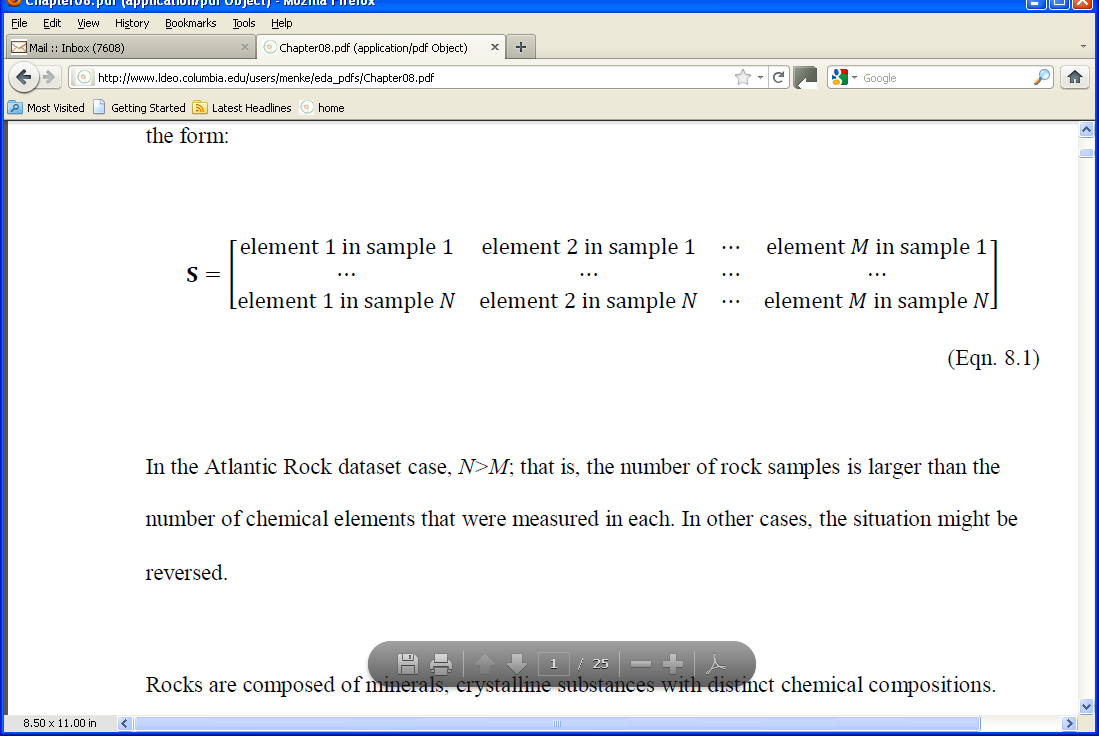 time
[Speaker Notes: Ordering by time is common, but many other types of ordering are useful.]
column number in the sample matrix could be meaningful
example:  concentration of the same chemical element at a sequence of positions
distance
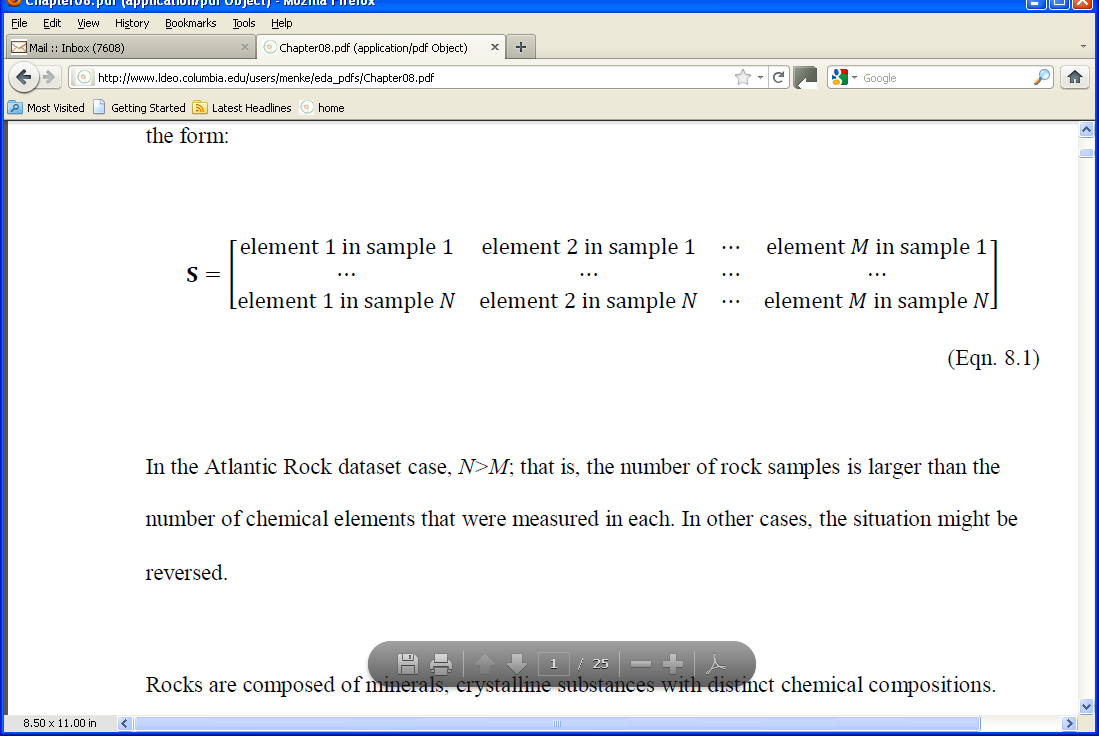 [Speaker Notes: Ordering by distance is common, but many other types of ordering are useful.]
S = CFbecomes
S = CFbecomes
distance dependence
time dependence
S = CFbecomes
each factor:
a spatial pattern of variability of the element
each loading: a temporal pattern of variability of the corresponding factor
S = CFbecomes
there are P patterns and they are sorted into order of importance
S = CFbecomes
factors now called EOF’s (empirical orthogonal functions)
example
sea surface temperature in the Pacific Ocean
CAC Sea Surface Temperature
29N
equatorial Pacific Ocean
latitude
29S
124E
290E
longitude
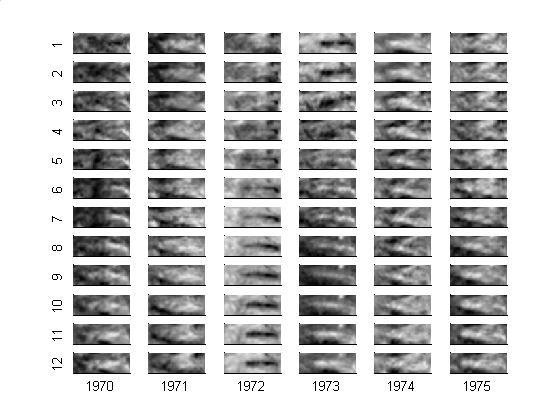 sea surface temperature (black = warm)
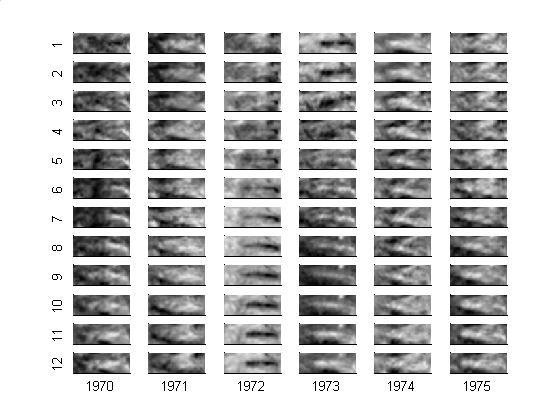 [Speaker Notes: Sea surface temperature for each month of the year.
The complete dataset is longer than shown here, January 1970 to March 2003, or 399 months of data.]
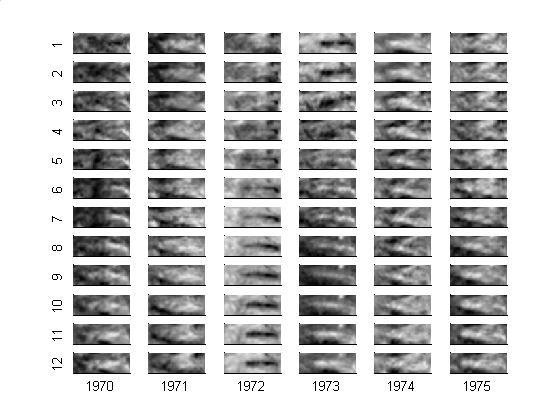 the image is 30 by 84 pixels in size, or 2520 pixels total
to use svd(), the image must be unwrapped into a vector of length 2520
2520 positions in the equatorial Pacific ocean
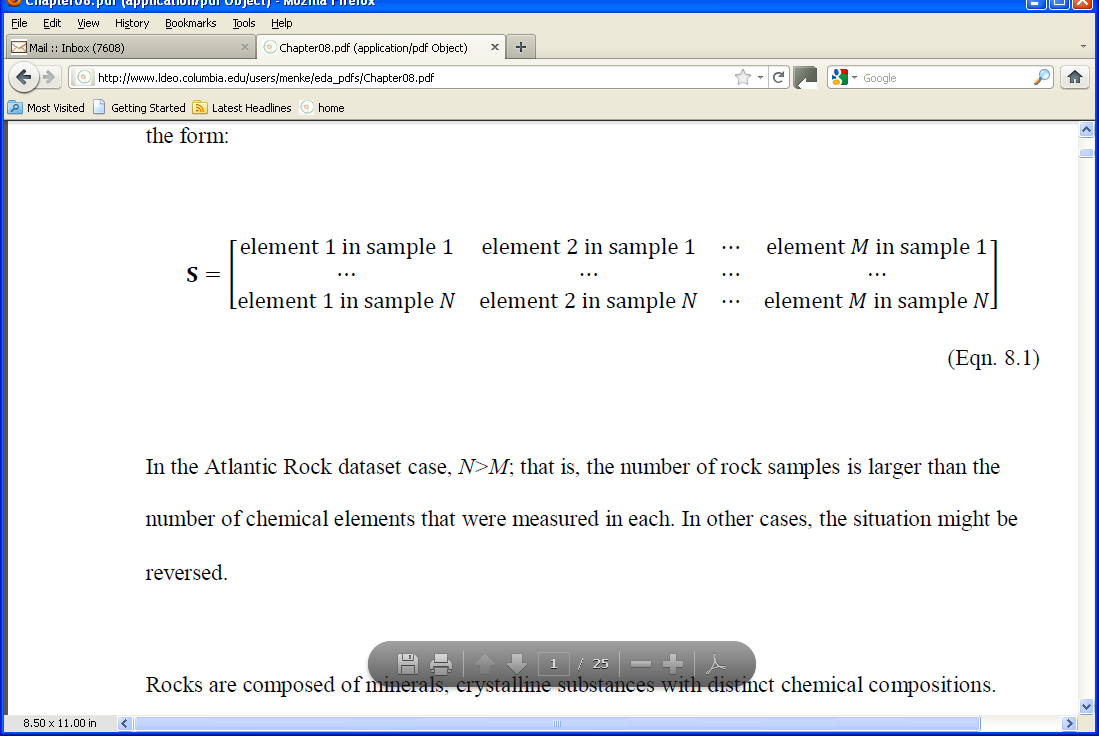 399 times
“element” means temperature
[Speaker Notes: Arrangement of the sample matrix]
singular values
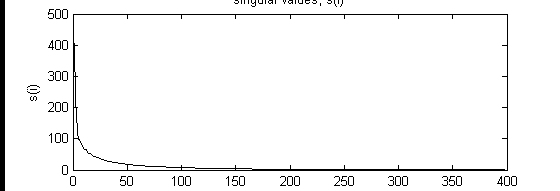 singular values, Sii
index, i
singular values
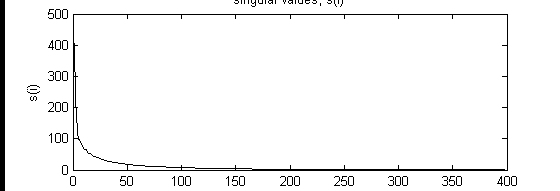 singular values, Sii
index, i
no clear cutoff for P, but the first 10 singular values are considerably larger than the rest
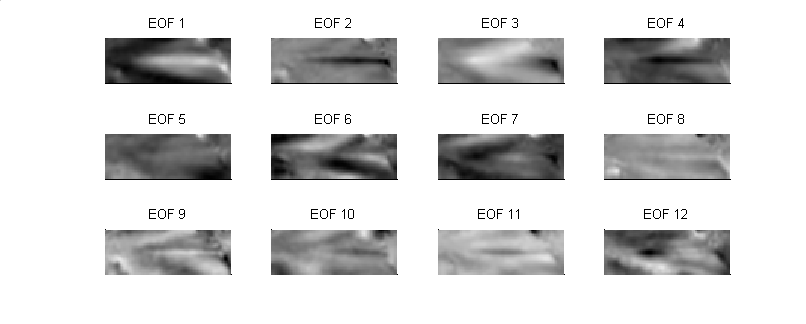 [Speaker Notes: EOF 1 is the most important pattern.  It has a wide cool band running E-W across the equator.
EOF 2 it the second most important.  It has a thin hot band running E-W across the equator.
The EOFs become progressively more and more complicated in spatial pattern.]
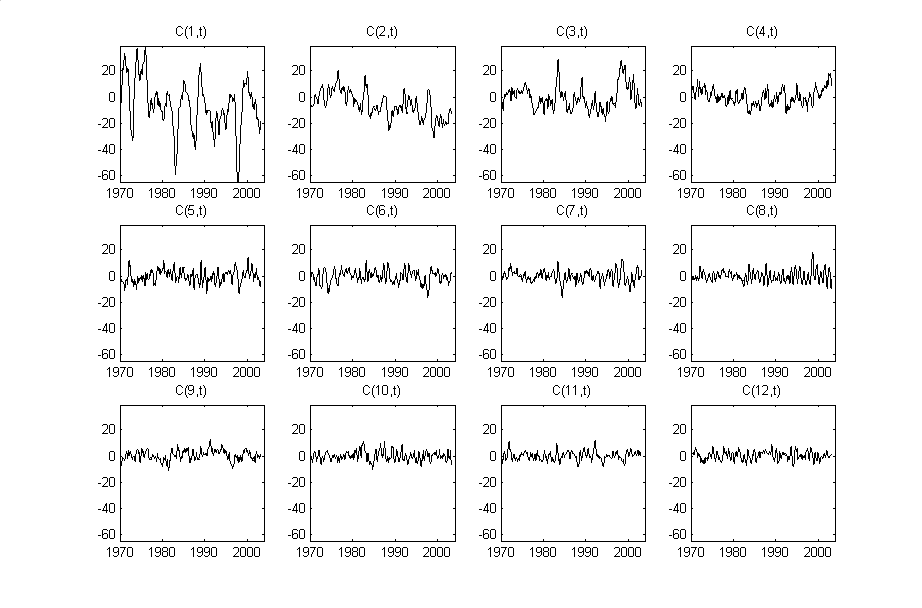 [Speaker Notes: Amplitude time series, Ci(t), of the First 12 EOF’s of the CAC sea surface temperature dataset for the time period January 1970 to March 2003.]
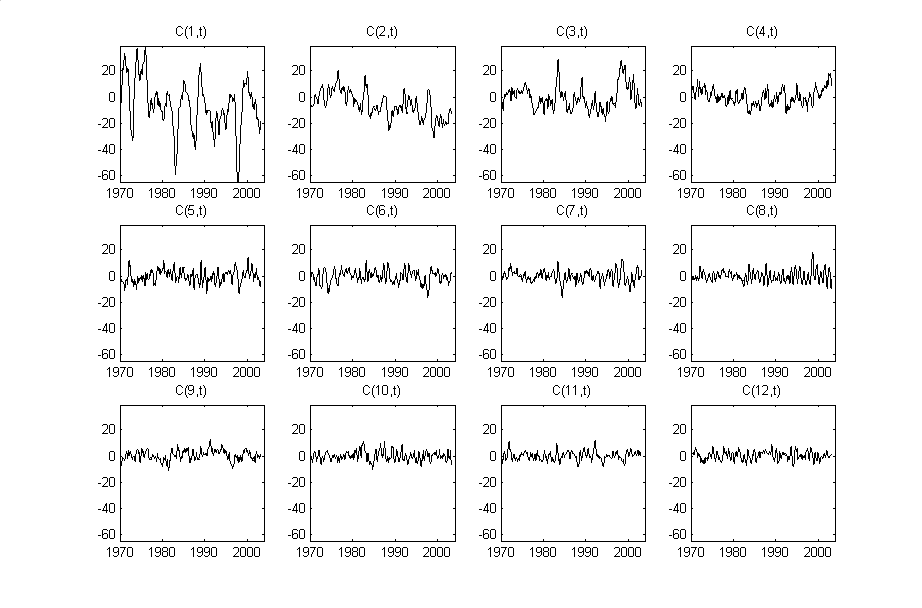 [Speaker Notes: C1(t), which give the time-varying  amplitude of the first EOF. It varies with periods of a few years.
Flash back to the EOF plot and point out that the first EOF is a wide cool band across the equator.
This is a La Nina pattern, so C1(t) functions like a La Nina index. large during La Nina, small during El Nino.]
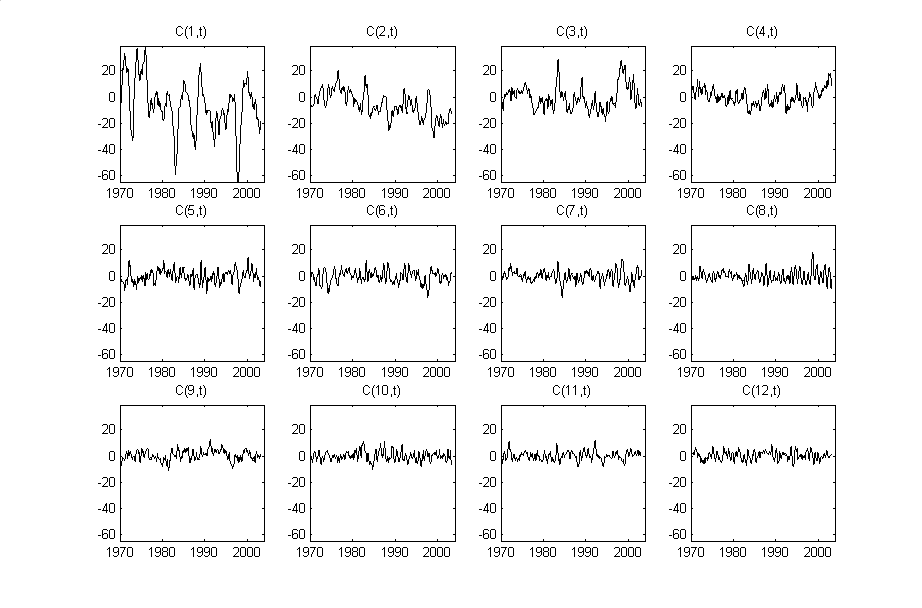 [Speaker Notes: C1(t), which give the time-varying  amplitude of the first EOF. It varies with periods of a few years.
Flash back to the EOF plot and point out that the first EOF is a wide cool band across the equator.
This is a La Nina pattern, so C1(t) functions like a La Nina index. large during La Nina, small during El Nino.]
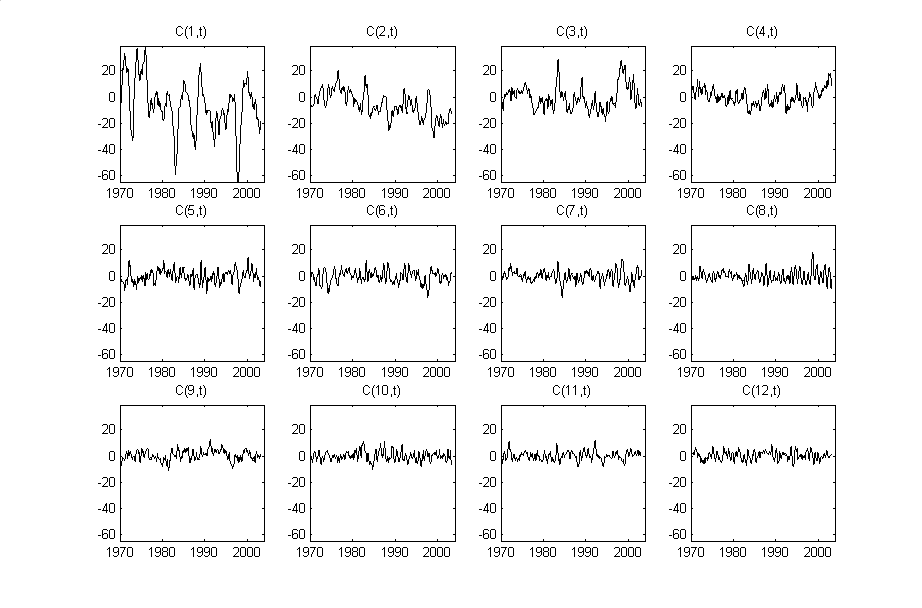 [Speaker Notes: C8(t), which give the time-varying  amplitude of the 8th EOF, seems to have annual variability.
Flash back to look at EOF 8.
It is large in the northeast, small in the southwest, intermediate (near zero) elsewhere.
The pattern flips in sign every 6 months, reflecting the change from northern-summer to northern-winter.]
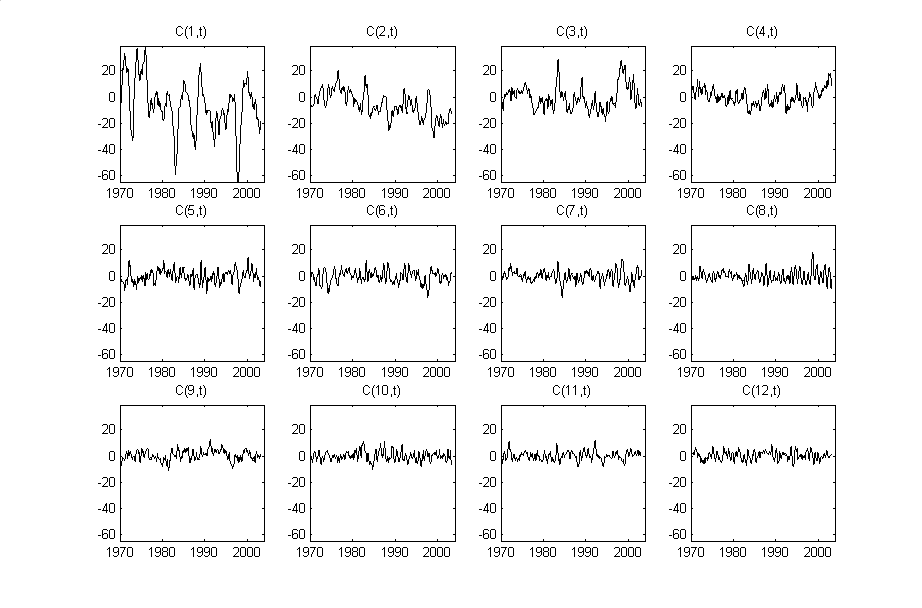 [Speaker Notes: C8(t), which give the time-varying  amplitude of the 8th EOF, seems to have annual variability.
Flash back to look at EOF 8.
It is large in the northeast, small in the southwest, intermediate (near zero) elsewhere.
The pattern flips in sign every 6 months, reflecting the change from northern-summer to northern-winter.]
Part 2: Cluster Analysis
[Speaker Notes: This is a very abridged introduction to Cluster Analysis.]
When the data scatter about a single mean
the mean can be determined with least squares
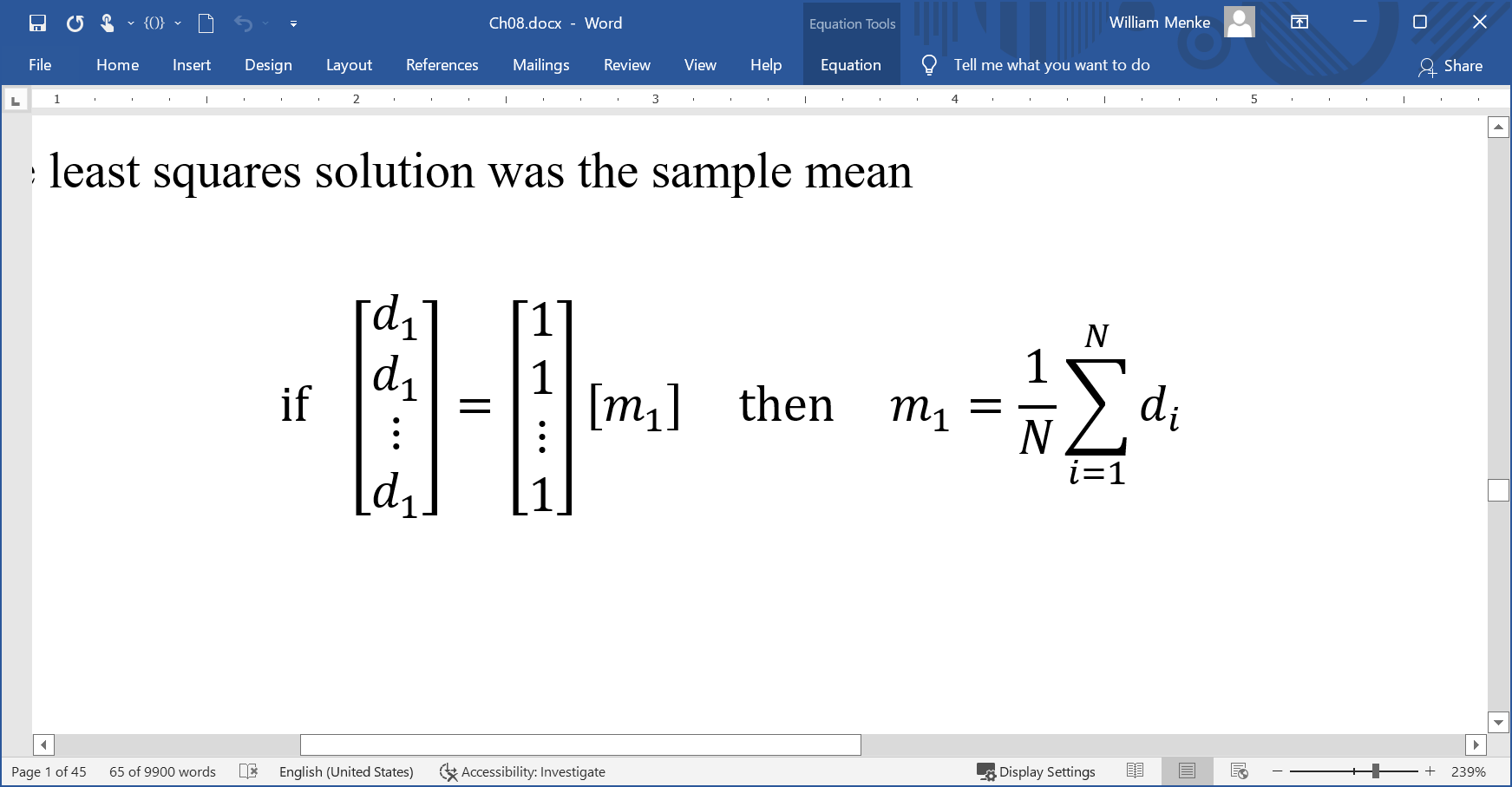 sample mean
[Speaker Notes: This is an important extension of factor analysis.]
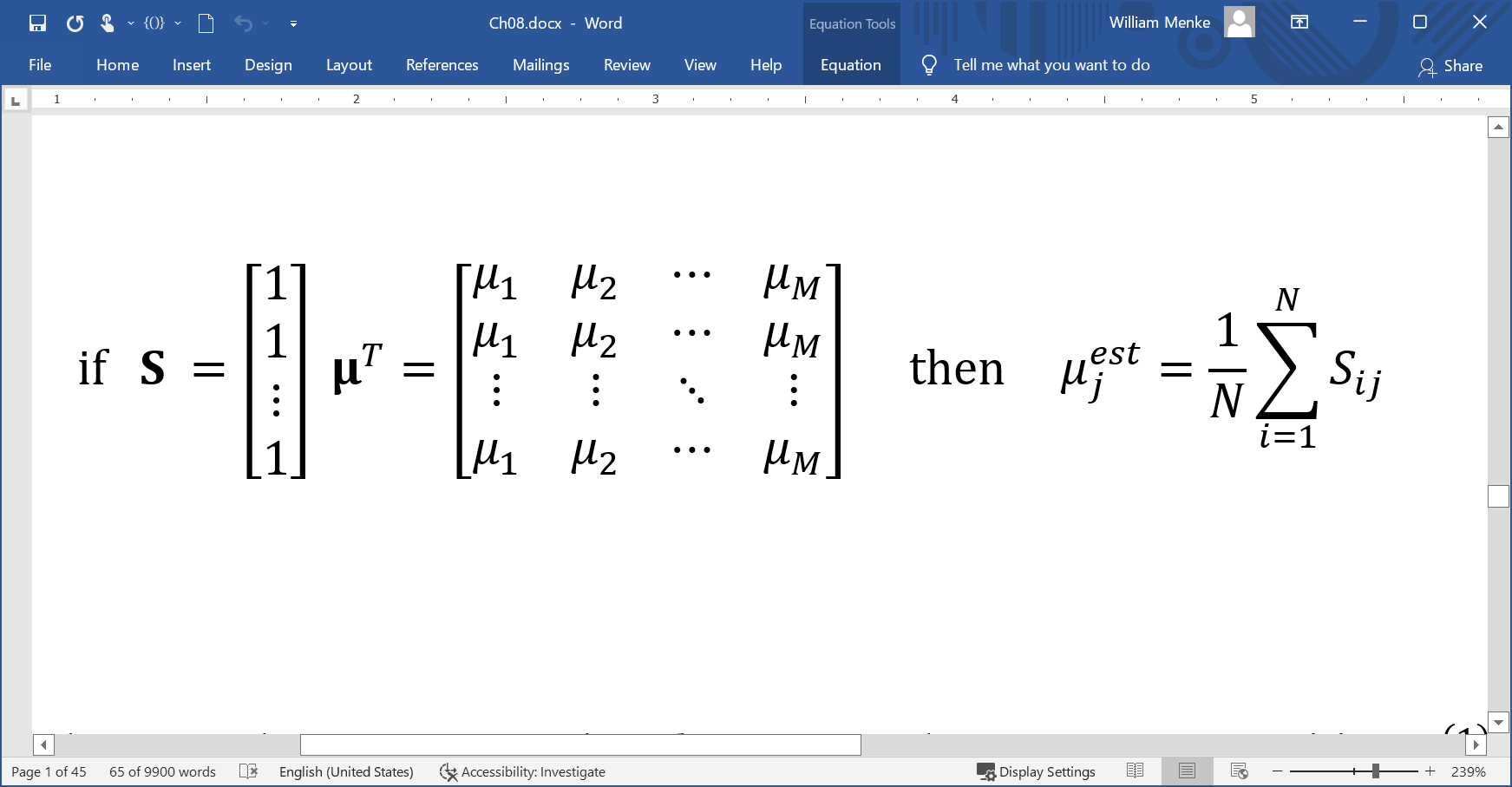 sample mean
of each column
[Speaker Notes: This is an important extension of factor analysis.]
Now consider the further generalization:
    Some rows of a sample matrix  scatters about one mean,
    and the rest about another
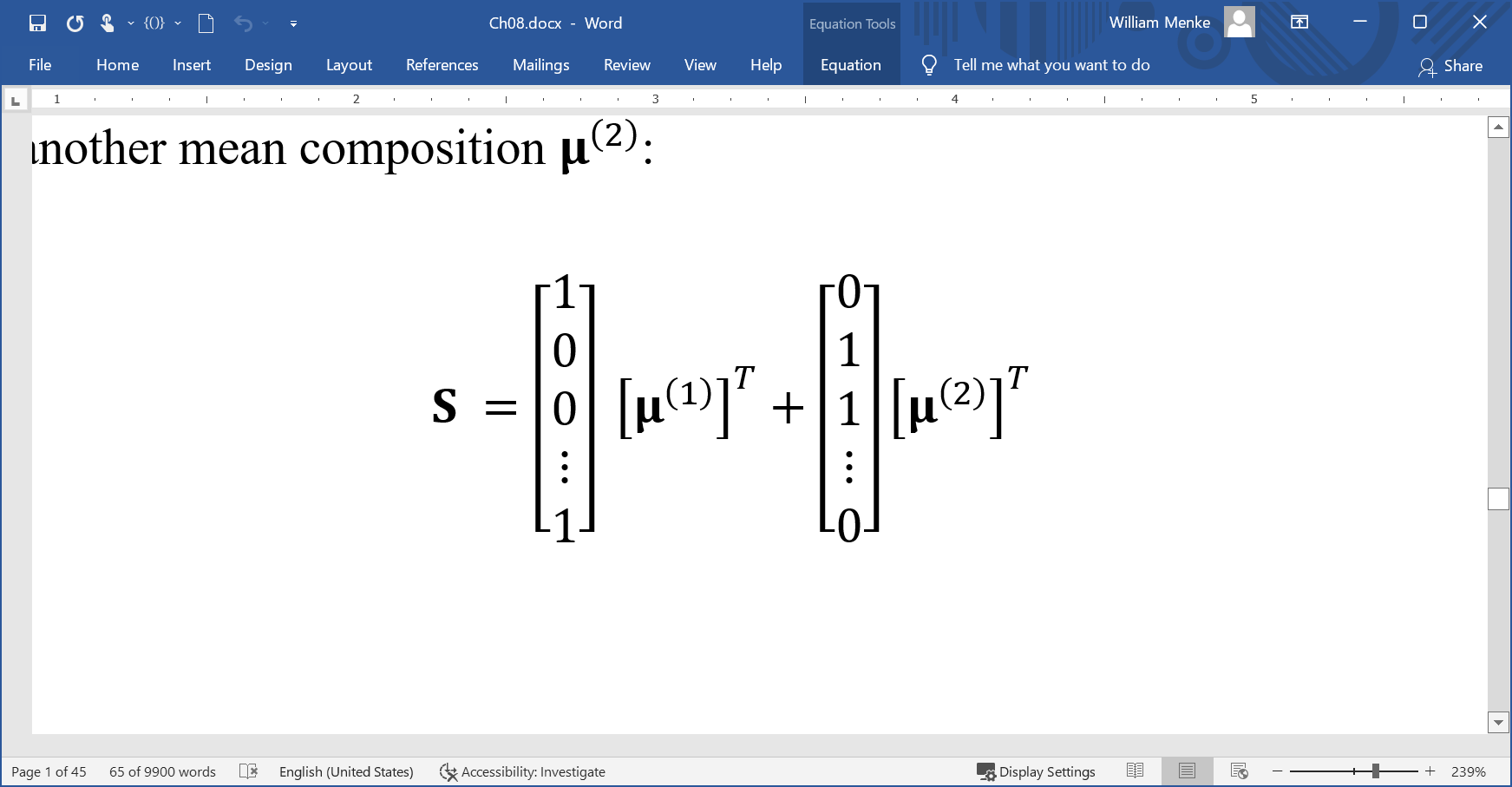 [Speaker Notes: The column-vectors of zeros and ones must be complementary.  If one has a zero in a given row, the other has a one.]
Here’s yet a further generalization
	Each row of a sample matrix 
	      scatters about one of K means
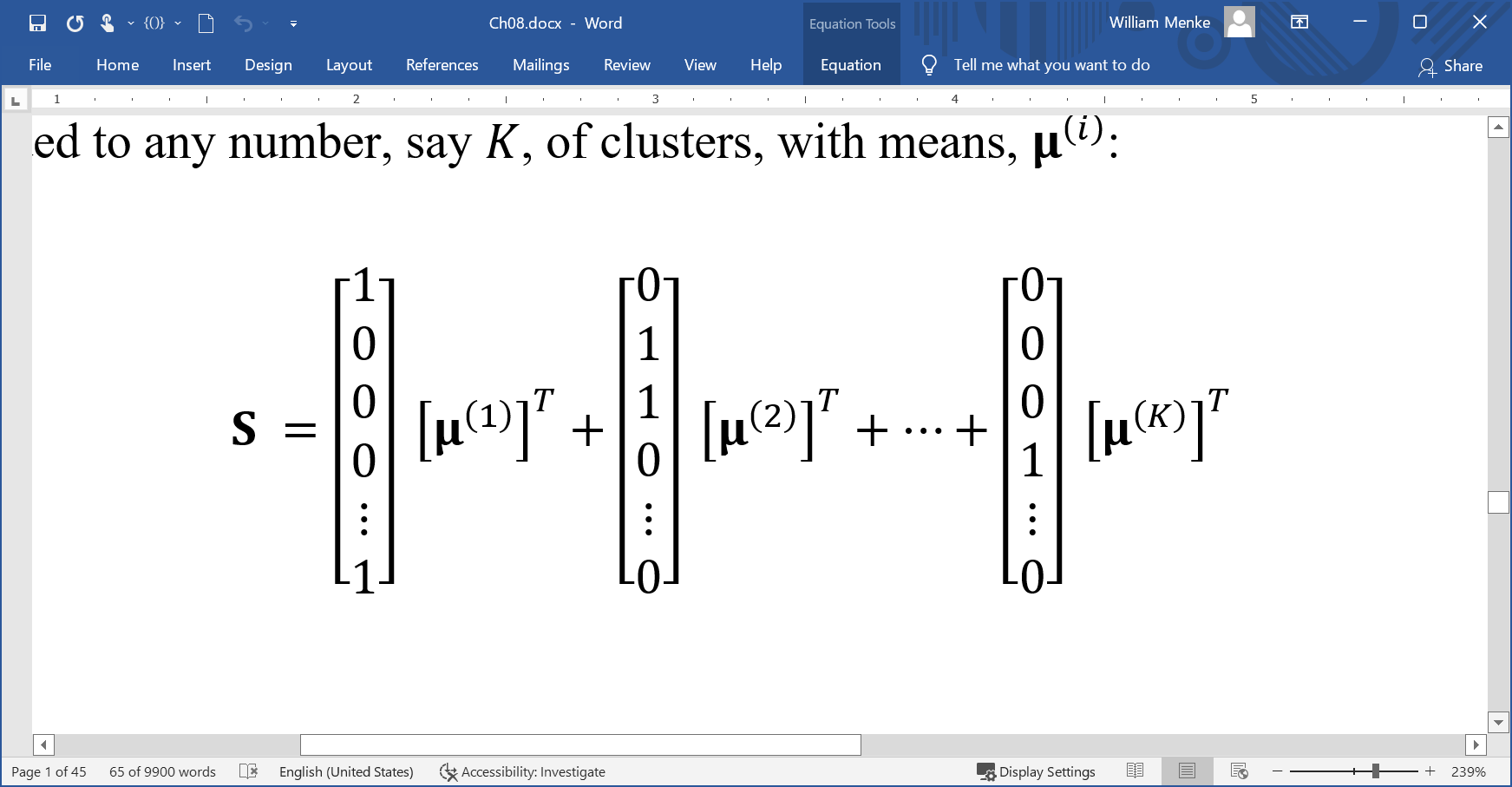 [Speaker Notes: Only one column-vectors can have a one in a given row, the others must all have zeros.]
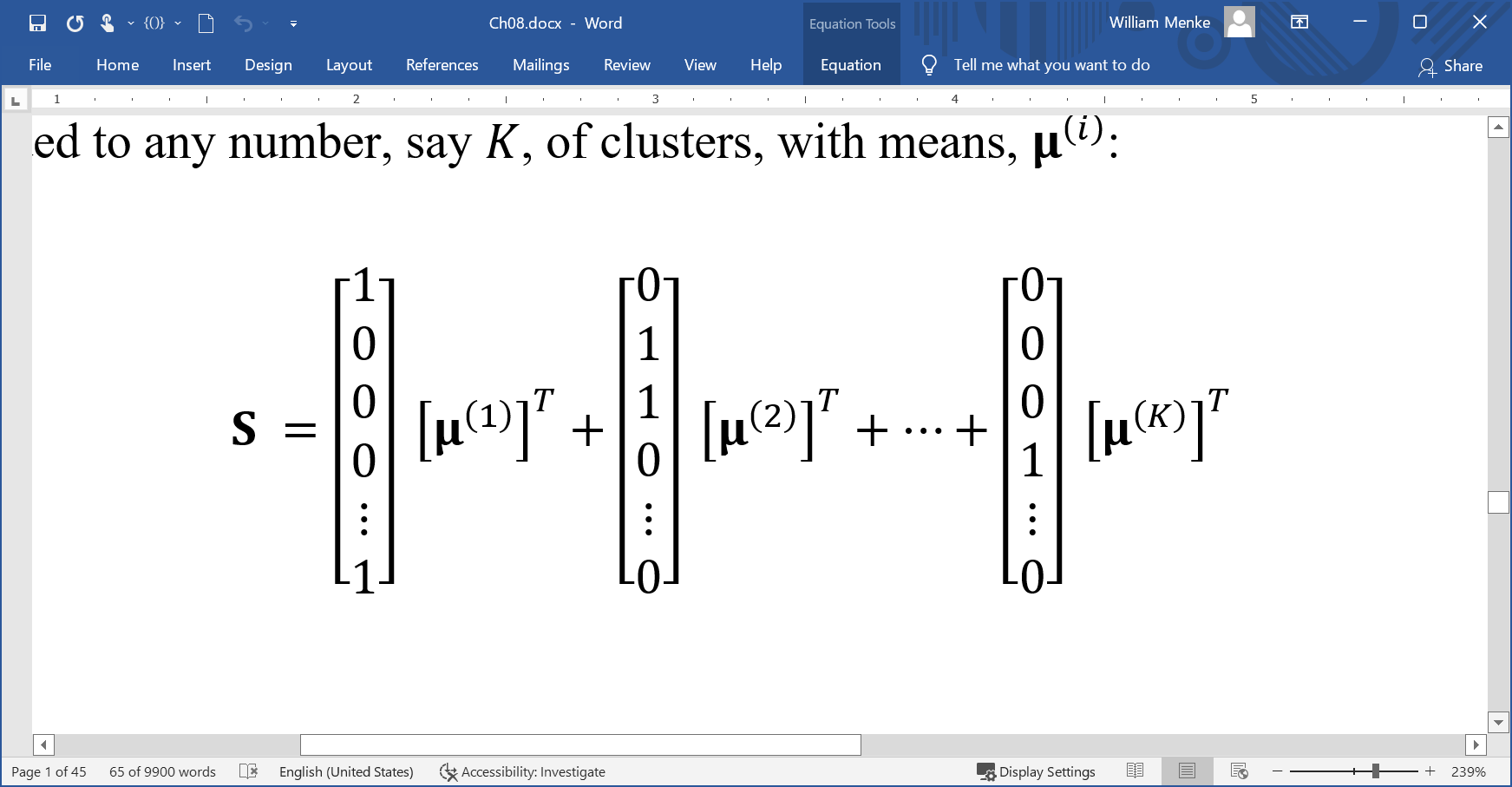 [Speaker Notes: Only one column-vectors can have a one in a given row, the others must all have zeros.]
Putting this it in matrix form ...
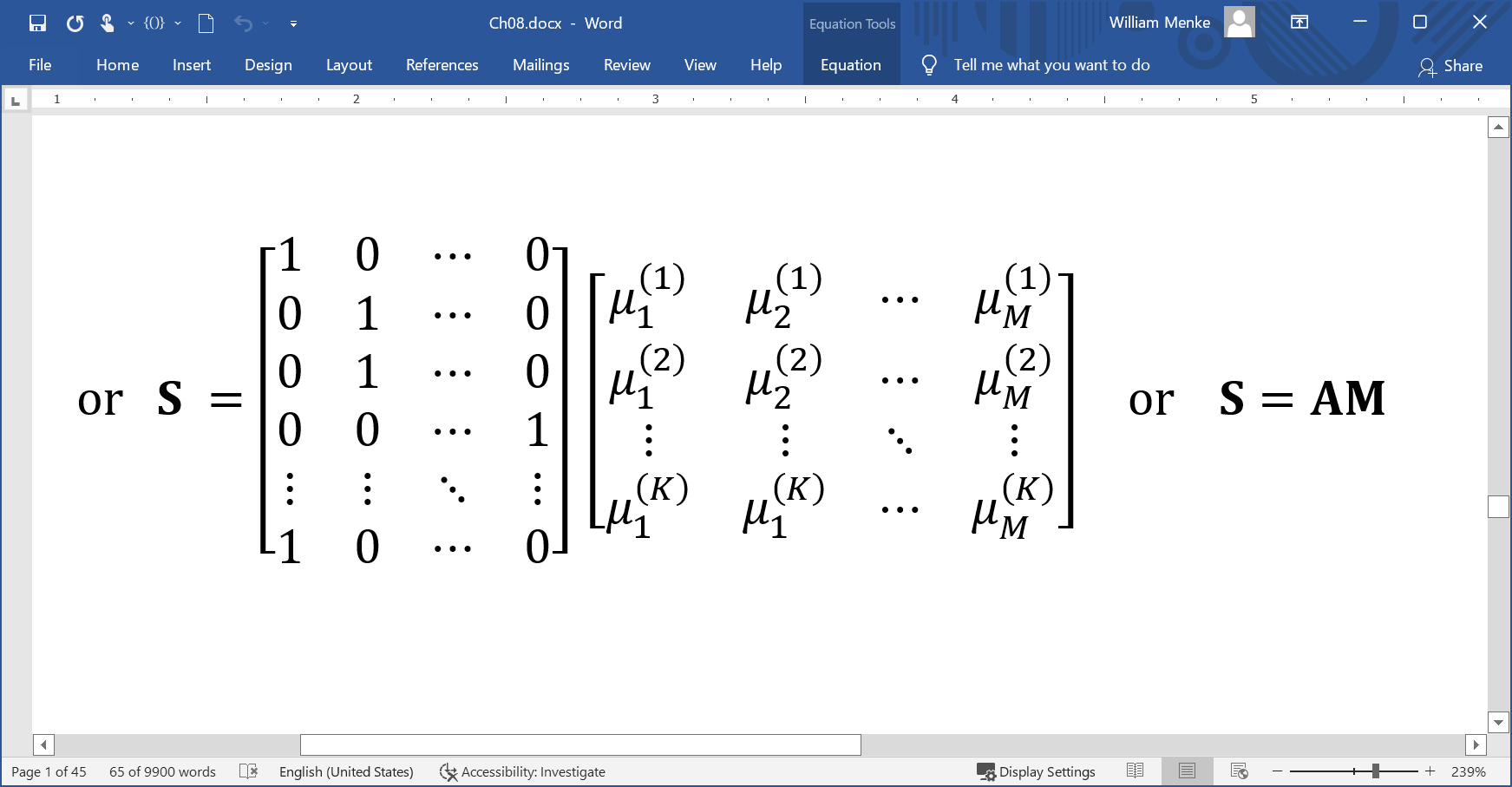 association matrix
matrix of cluster means
[Speaker Notes: For this reason, Cluter Analysis is much harder than Factor Analysis.]
If we knew the cluster assignments,
	then calculating the cluster means is easy:
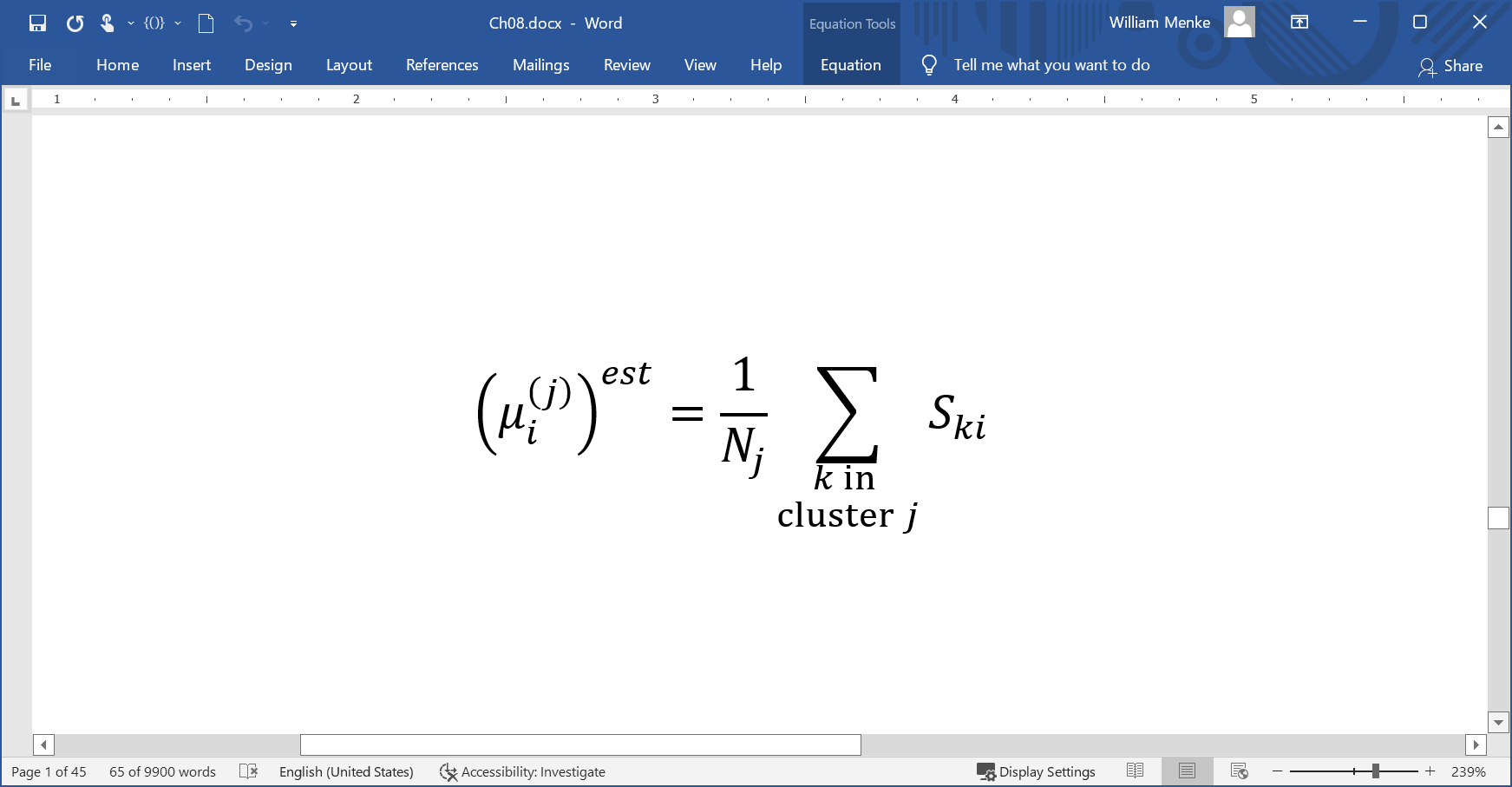 sample mean of
data in cluster
If we knew the cluster means,
	then calculating the cluster assignments is easy:
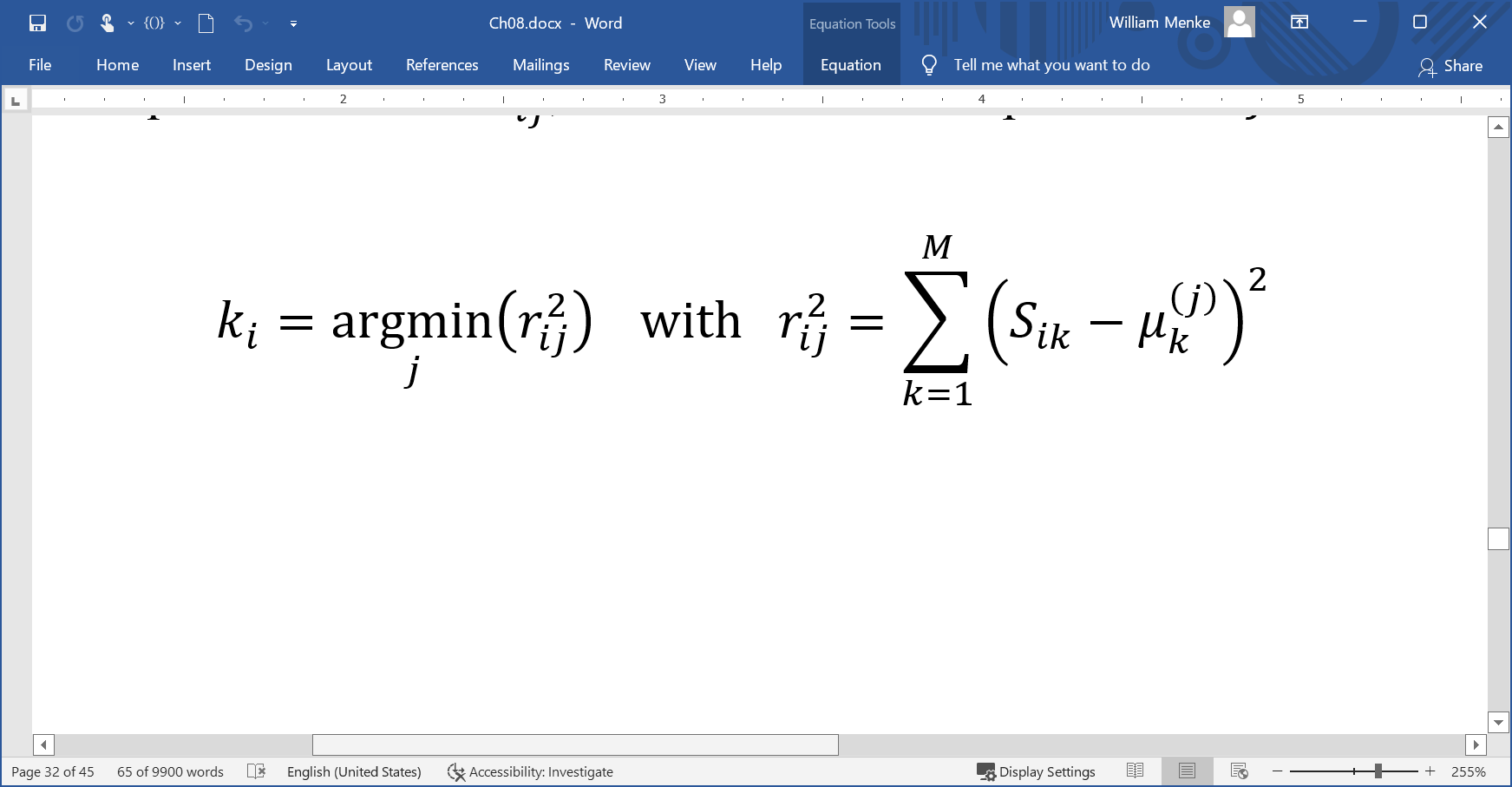 distance between sample i and cluster j
each sample is assigned to the nearest cluster
[Speaker Notes: The right equations says, r_ij is the Euclidian distance between sample i and cluster k.
The left equation says, sample i belongs to cluster j for which r_ij is smallest; that is the cluster nearest to the sample.]
However, if you know neither the cluster means nor the cluster assignments, the problem becomes very hard
[Speaker Notes: In fact, no exact solution is known.]
K-mean algorithm

Approximate solution to the problem

Starting with an initial guess of the cluster means

iterate between

	assign cluster means

	and

	recompute new cluster means
[Speaker Notes: The algorithm usually converges to something, but not necessarily the best solution.]
MATLAB
[mymu, myk, mydist2, mycount, myKdist2] = eda_kmeans(S, initmu);
squared cluster-sample distance
samples in each cluster
updated cluster
 means
cluster assignments
inter-cluster
distances
initial cluster means
sample matrix
mymu, myk, mydist2, mycount, myKdist2 = eda_kmeans(S, initmu);
Python
[Speaker Notes: The input is the sample matrix and the matrix of initial cluster means. The main result is mymu, the matrix of updated cluster means.  The other output parameters are useful in assessing the properties of the solution and its quality.]
Example with
a few hundred samples
two elements
and
three clusters
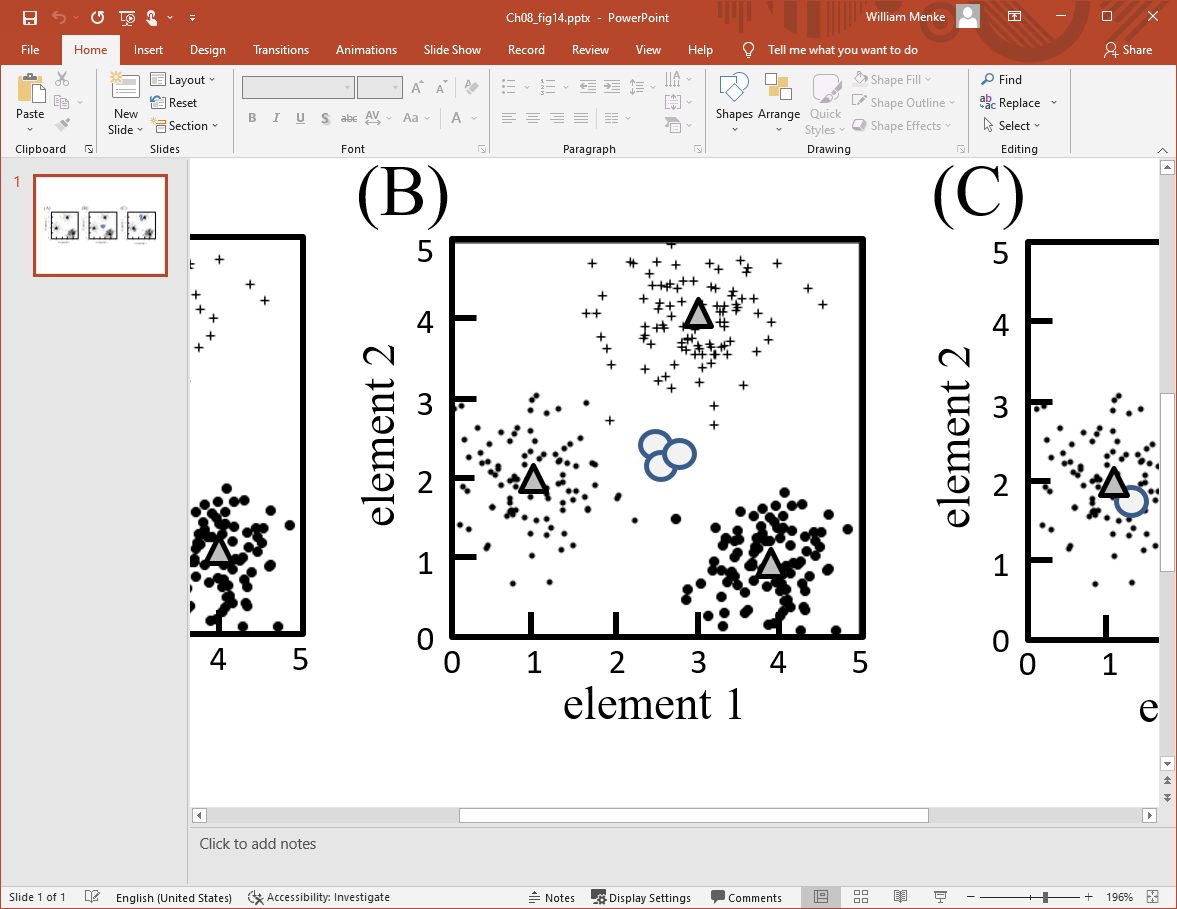 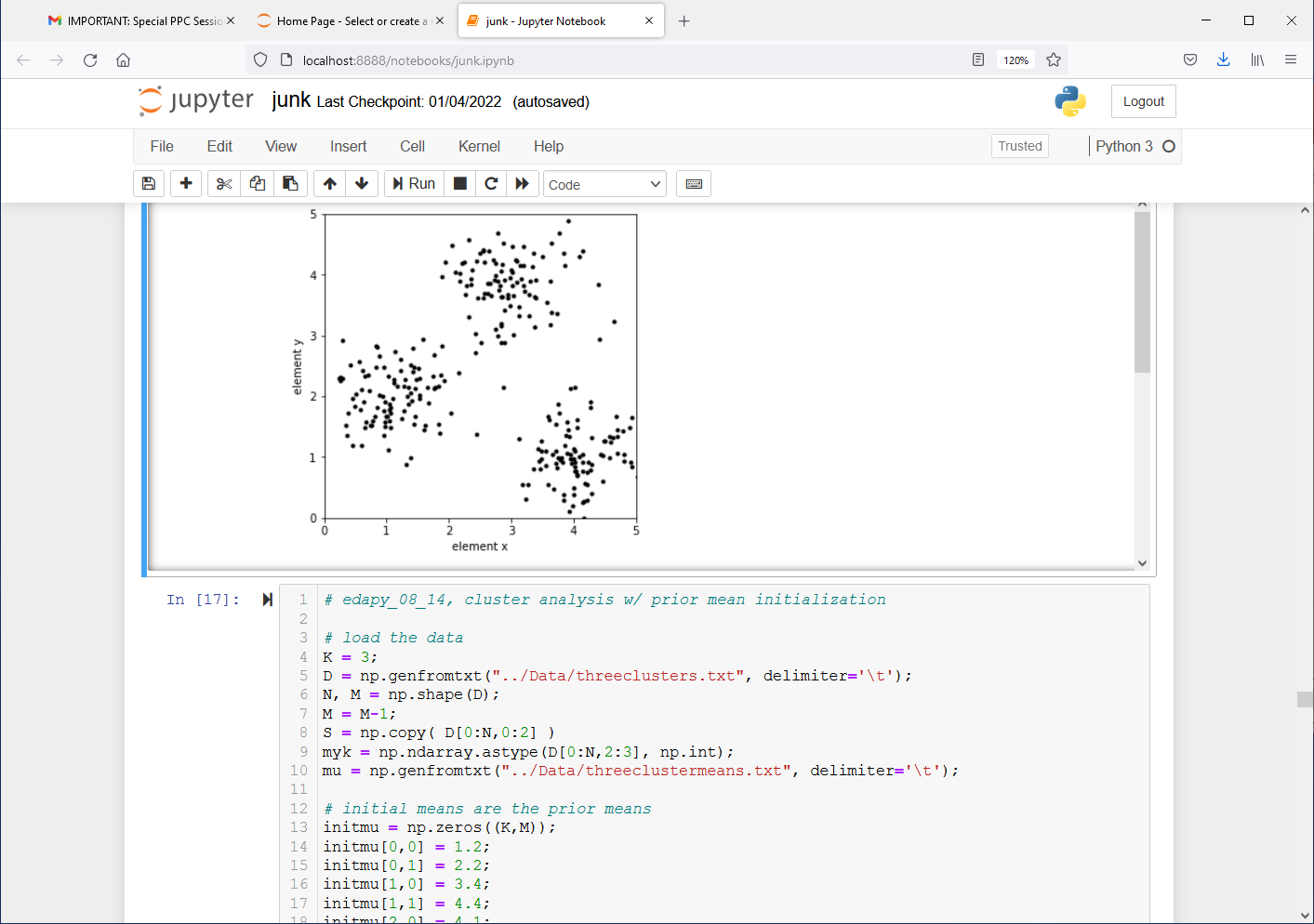 [Speaker Notes: I think most people would agree that there are three clusters.]
data
cluster
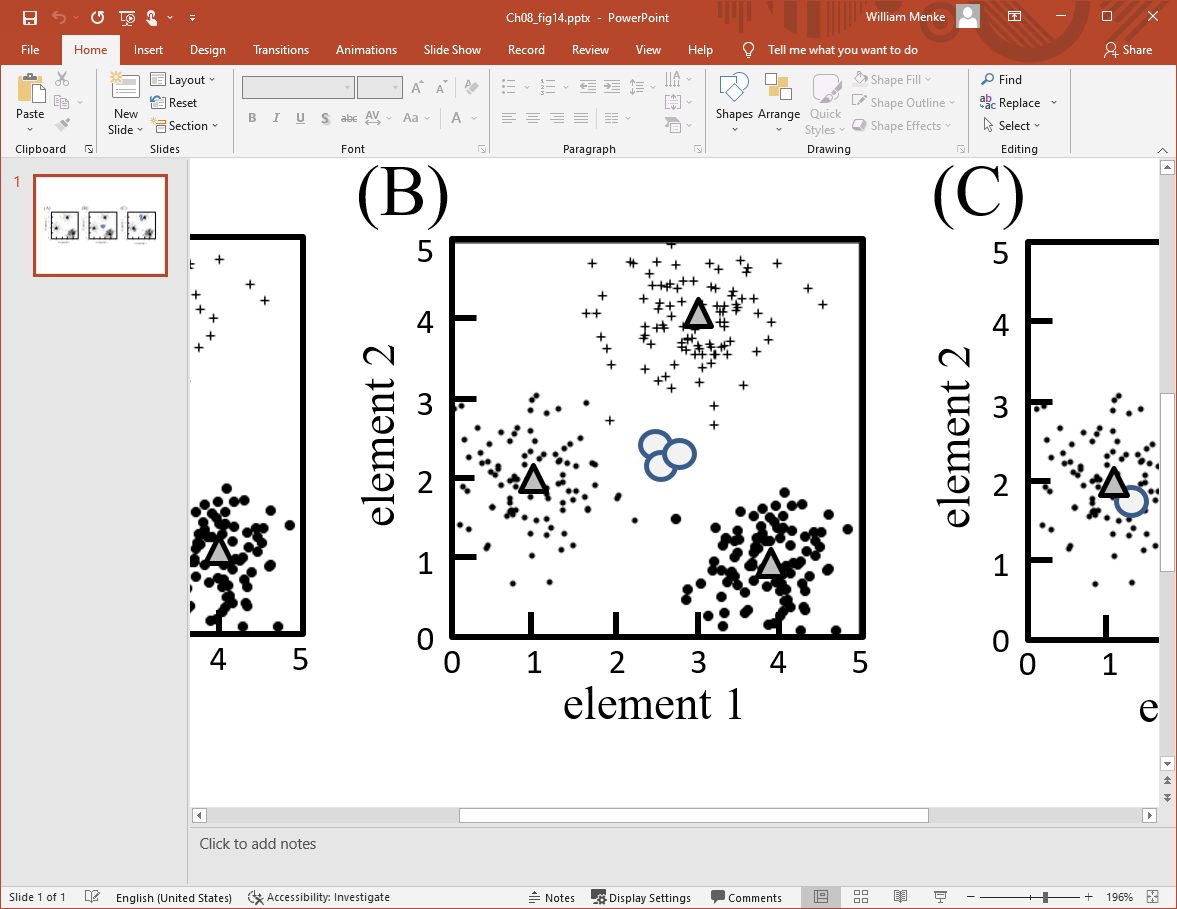 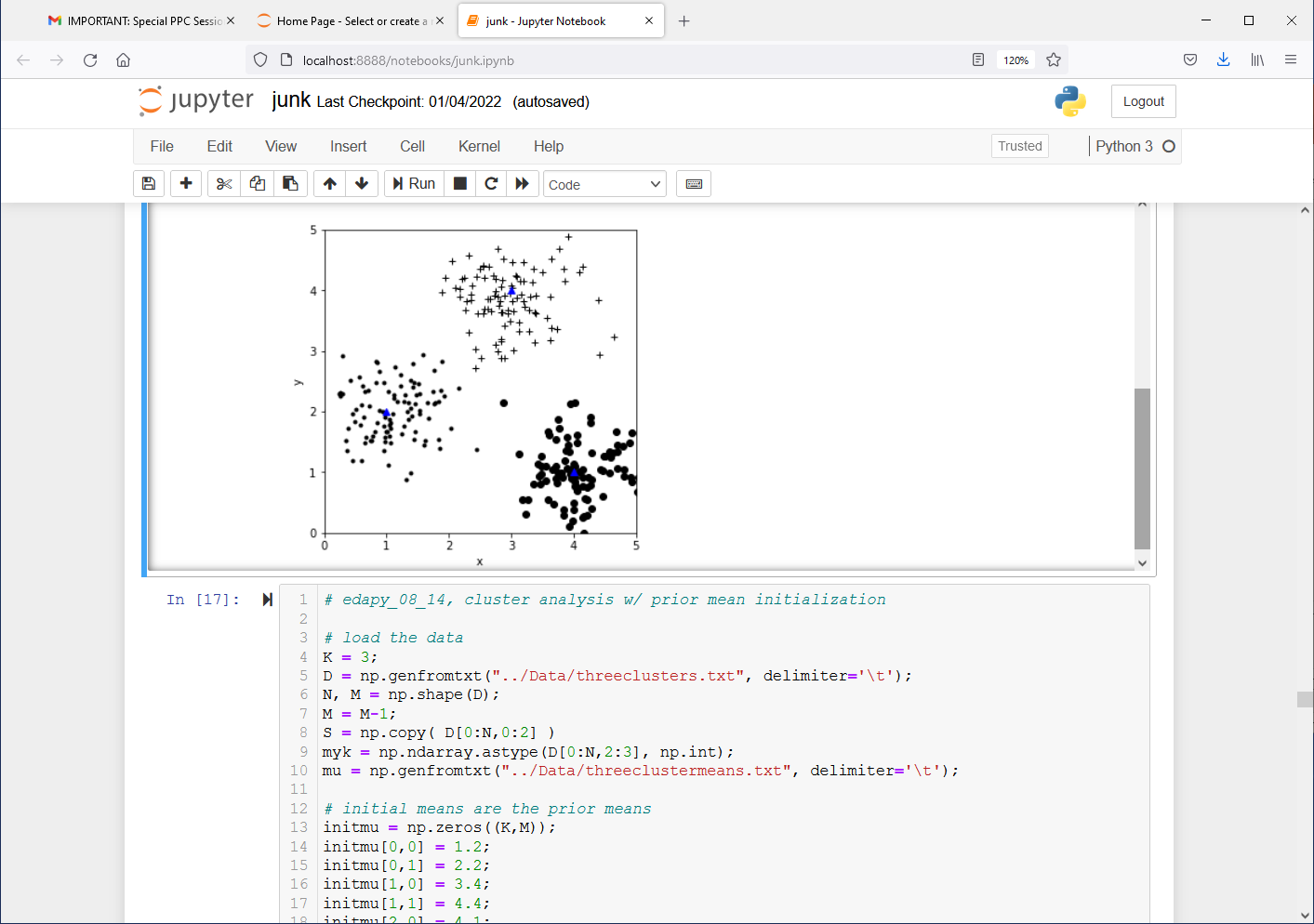 1
2
3
+
.
initial
final
[Speaker Notes: Example. The initial means (blue circles) are computed by talking random subsets of the data.  The final means (grey triangles) are close to the centers of the clusters, and the data (small symbols) are assigned reasonably.]
How do you arrive at an initial estimate of the cluster means?
Several possibilities:
set initial mean to a randomly chosen sample
set initial mean to mean of a randomly chosen
subset of samples
[Speaker Notes: The eda software package provides software for both of these possibilities.]
How do you determine the number of clusters?
Element 2
Element 1
[Speaker Notes: I think most people would agree that there are three clusters.]
1 clusters
Element 2
Element 1
[Speaker Notes: With only one cluster, the distances to the sample are huge.]
2 clusters
Element 2
Element 1
[Speaker Notes: The distances are greatly reduced with two clusters.]
3 clusters
Element 2
Element 1
[Speaker Notes: And are reduced further with three clusters.]
4 clusters
Element 2
Element 1
[Speaker Notes: Adding more clusters results in only a very modest decrease in inter-cluster distances.]
not much improvement beyond 3 clusters
mean distance to cluster
1
2
3
4
number of clusters
[Speaker Notes: The mean sample to cluster mean distance acts as a measure of the overall error.  In this case, a point of diminishing returns is reached at about three clusters.  The K-mean process had to be repeated 4 times to make this plot, each time with a different number of clusters.]
Atlantic Rock data set
a few thousand samples
eight elements
and
unknown number of clusters
[Speaker Notes: This is the same dataset to which factor analysis was applied in the last lecture.  Three factors were sufficient to account for most of the variability in the samples.]
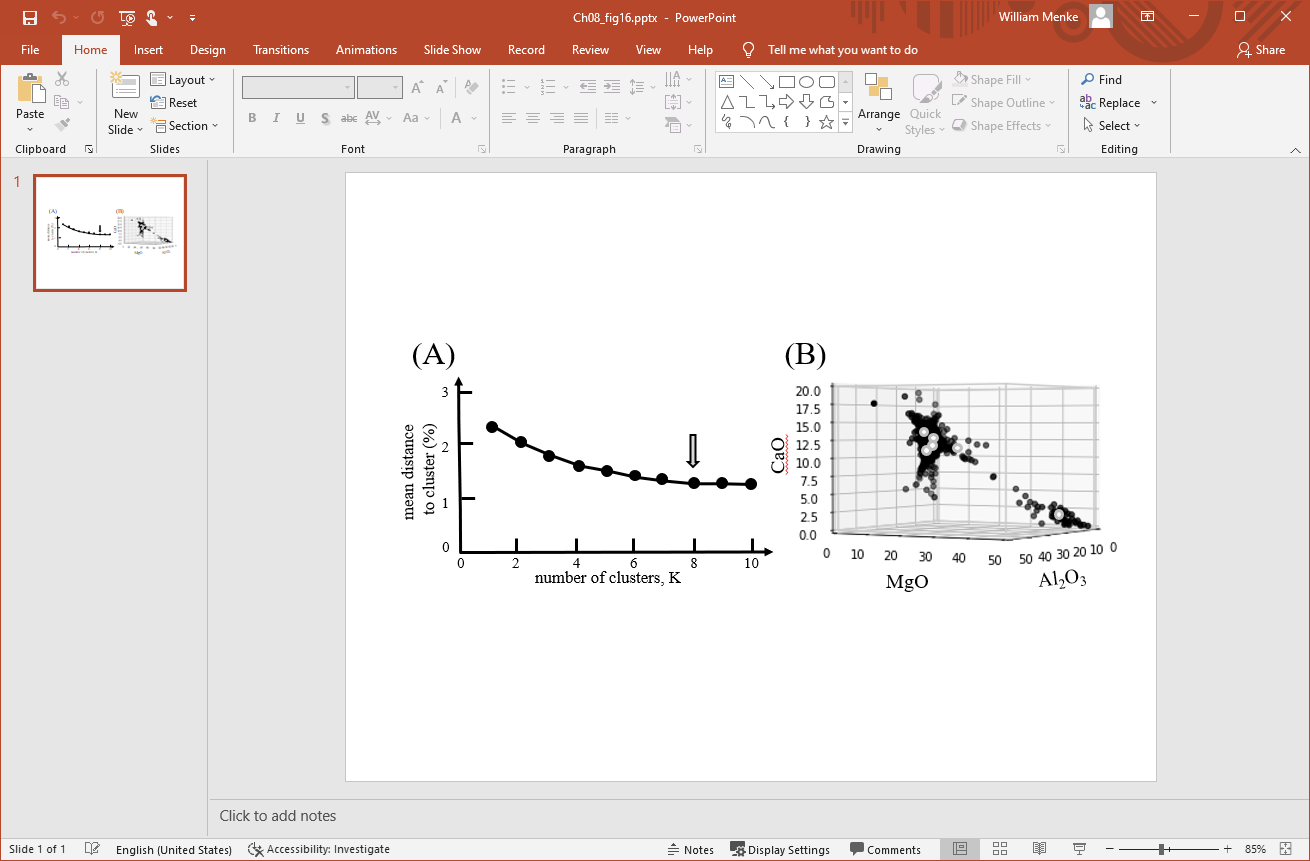 8
[Speaker Notes: On the basis of the plot, choose 8 clusters]
sample
cluster mean
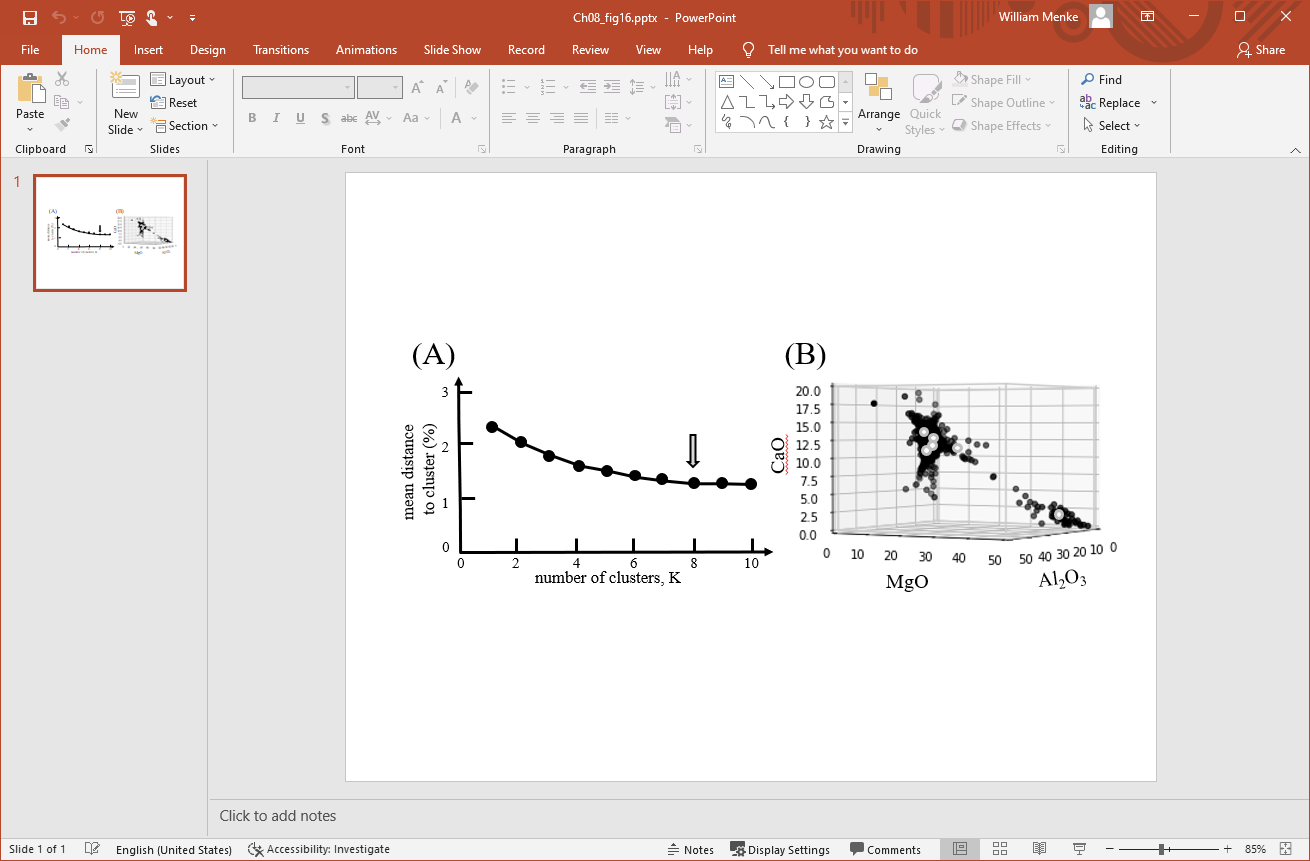 [Speaker Notes: Although only three elements are shown, the clustering is being performed using all eight elements. The clustering finds volumes in which the density of sample are high, but cannot capture the mixing lines very well.  As a result, the these features of the dataset are not well-captured.]
factor loadings C2 through C4 plotted in 3D
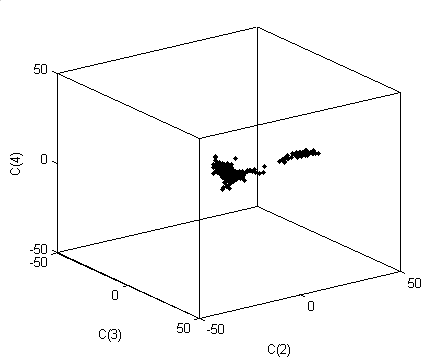 C4
C3
C2
factors 2 through 4 capture most of the variability of the rocks
[Speaker Notes: Compare with the factor loadings, from the previous lecture.
This “L-shaped” pattern of variability accounts for a very large percentage of the overall variability
of compositions within the Atlantic Rock dataset.
You might consider running the script that generates this 3D plot, and rotate it during class time.]
In SummaryEOF’s and Clustering allow you to discoverpatterns in the databut they are not the “end” of the data analysisonce an pattern is recognized, you need to try to develop a theory that accounts for itand then return to a more directed form of data analysis
[Speaker Notes: Discovering and describing a pattern is only the first step.  The next step is developing a theory that accounts for the pattern.]